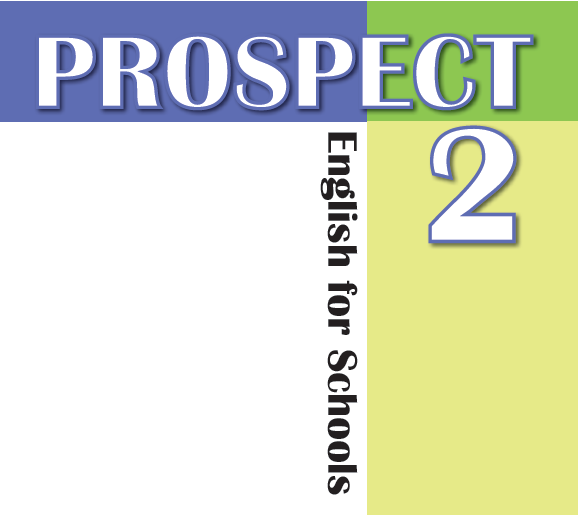 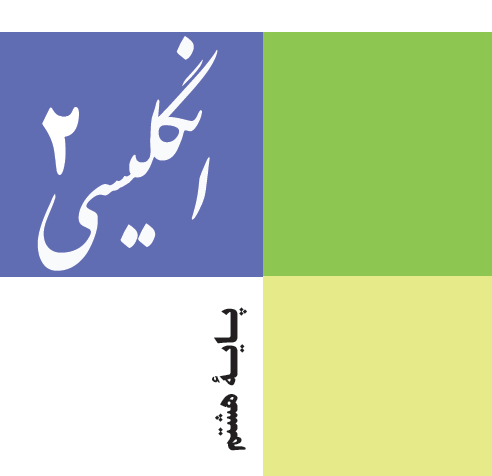 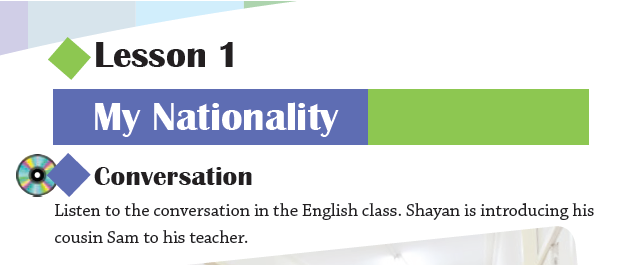 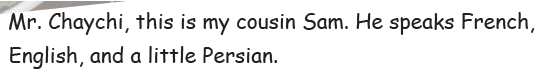 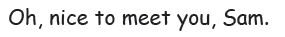 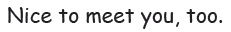 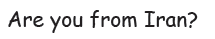 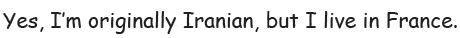 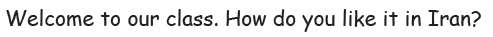 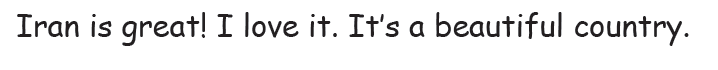 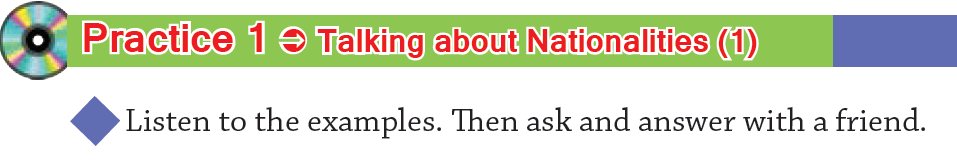 جواب مثبت از طرف خودت بده
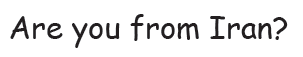 جواب مثبت از طرف جمع بده
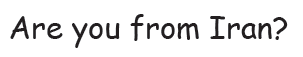 جواب منفی از طرف خودت بده
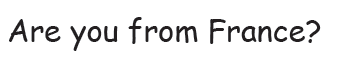 جواب منفی از طرف جمع بده
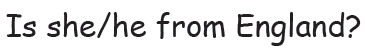 جواب مثبت بده
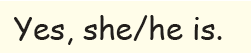 جواب منفی بده
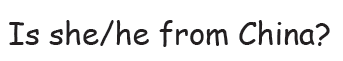 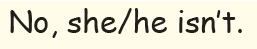 جواب مثبت بده
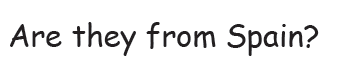 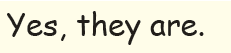 جواب منفی بده
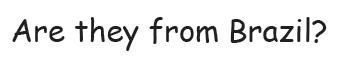 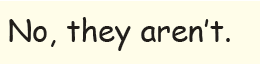 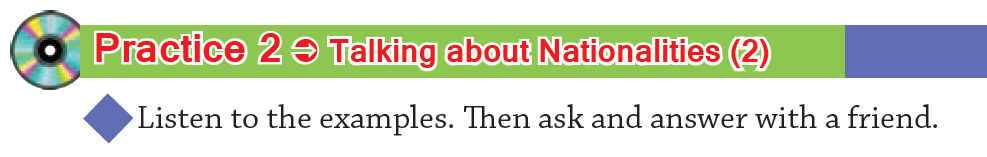 جواب مثبت بده
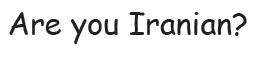 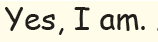 جواب مثبت از طرف جمع بده
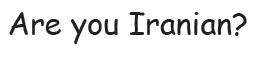 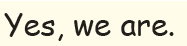 جواب منفی از طرف خودت بده
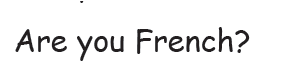 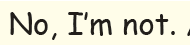 جواب منفی از طرف جمع بده
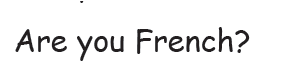 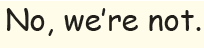 جواب مثبت بده
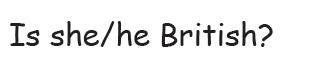 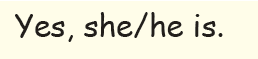 جواب منفی بده
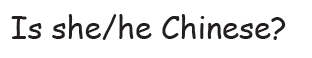 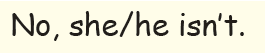 جواب مثبت بده
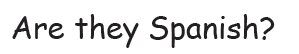 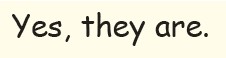 جواب منفی بده
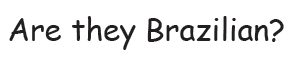 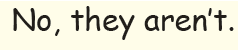 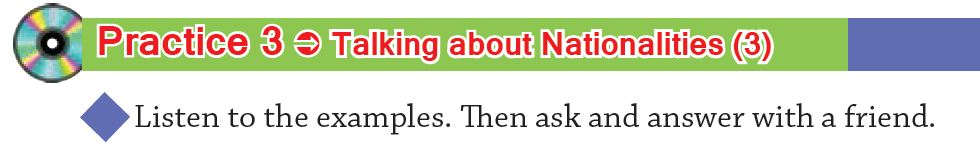 جواب بده
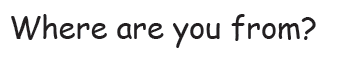 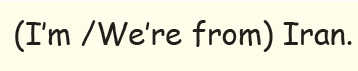 جواب بده
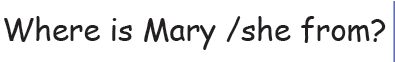 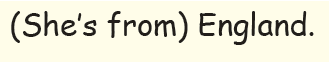 جواب بده
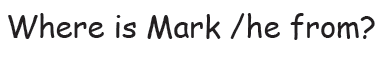 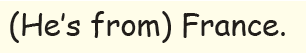 جواب بده
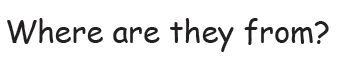 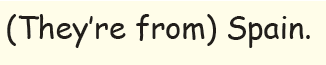 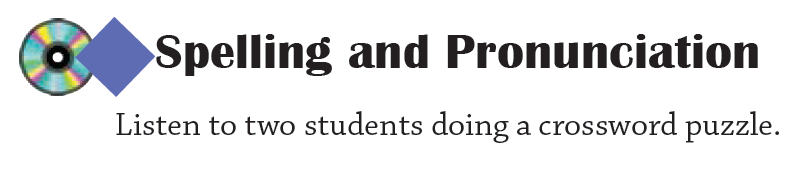 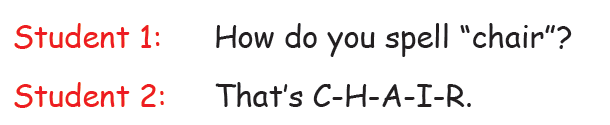 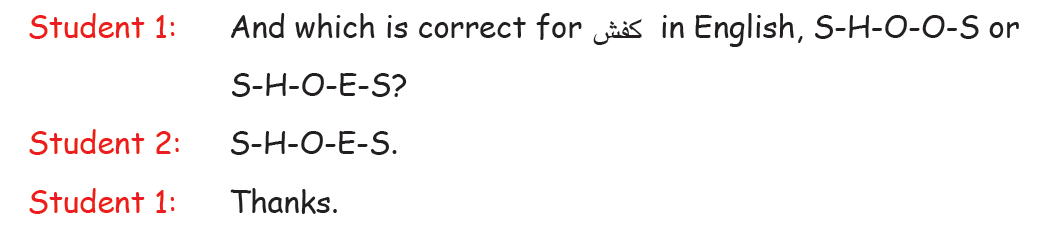 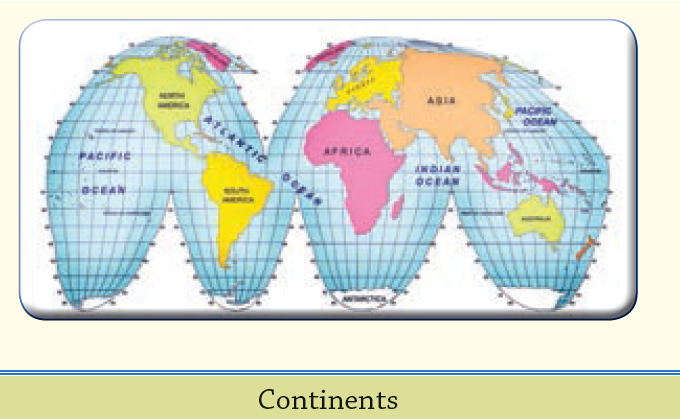 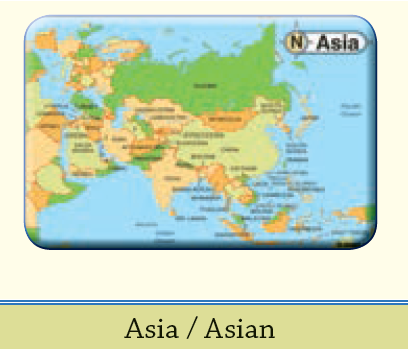 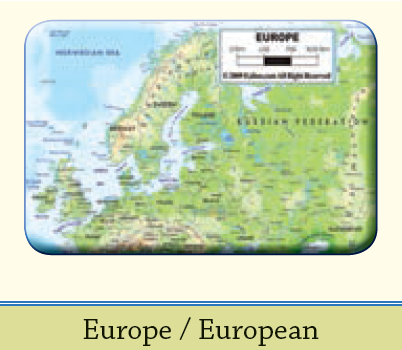 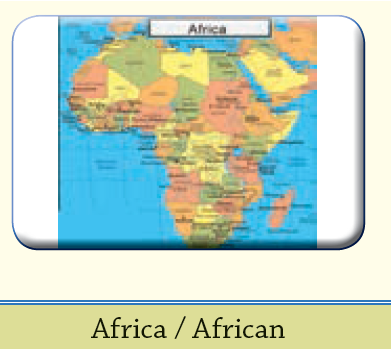 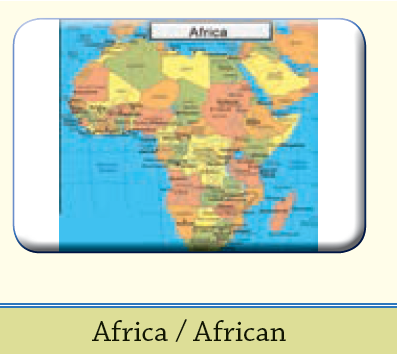 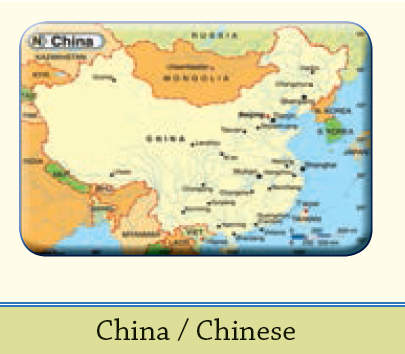 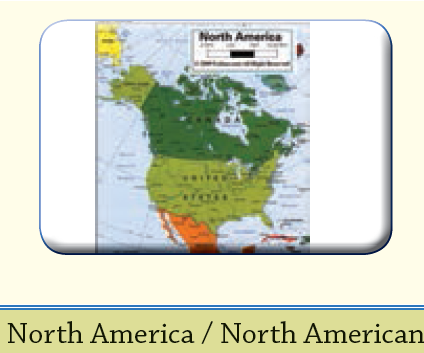 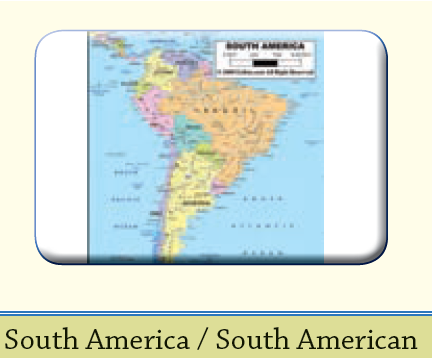 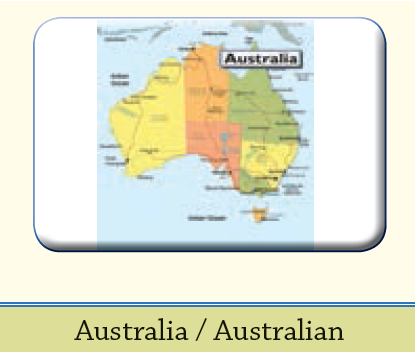 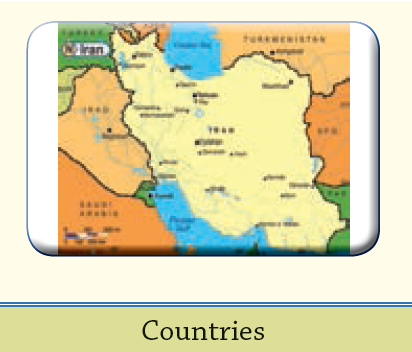 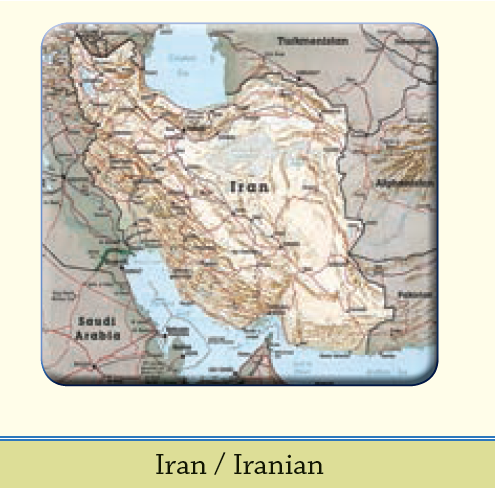